Fig. 3 Dose response of radiation-induced lymphocyte apoptosis. The per cent of apoptosis induced by 0–6 Gy of gamma ...
Mutagenesis, Volume 23, Issue 6, November 2008, Pages 465–472, https://doi.org/10.1093/mutage/gen038
The content of this slide may be subject to copyright: please see the slide notes for details.
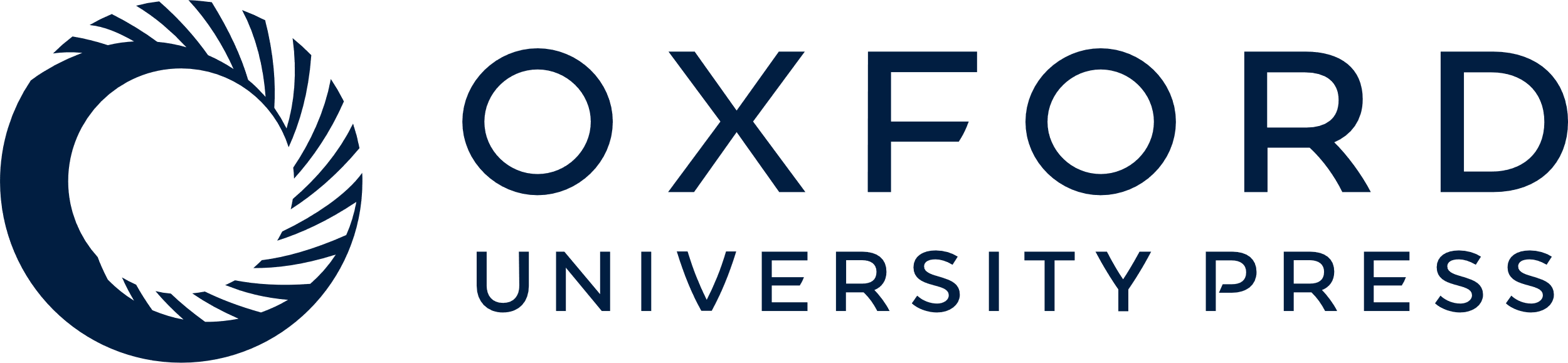 [Speaker Notes: Fig. 3 Dose response of radiation-induced lymphocyte apoptosis. The per cent of apoptosis induced by 0–6 Gy of gamma radiation in normal mice (open symbols) and transgenic growth hormone mice (TGM; solid symbols) measures after 8 h of in vitro incubation. Male mice (squares) compared to female mice (circles). Only radiation-induced apoptosis is illustrated (spontaneous apoptosis has been subtracted from total apoptosis). Graph values represent mean ± SE.


Unless provided in the caption above, the following copyright applies to the content of this slide: © The Author 2008. Published by Oxford University Press on behalf of the UK Environmental Mutagen Society. All rights reserved. For permissions, please e-mail: journals.permissions@oxfordjournals.org.]